Proporzione (%) dei principali lignaggi di SARS-CoV-2 per settimana di campionamento
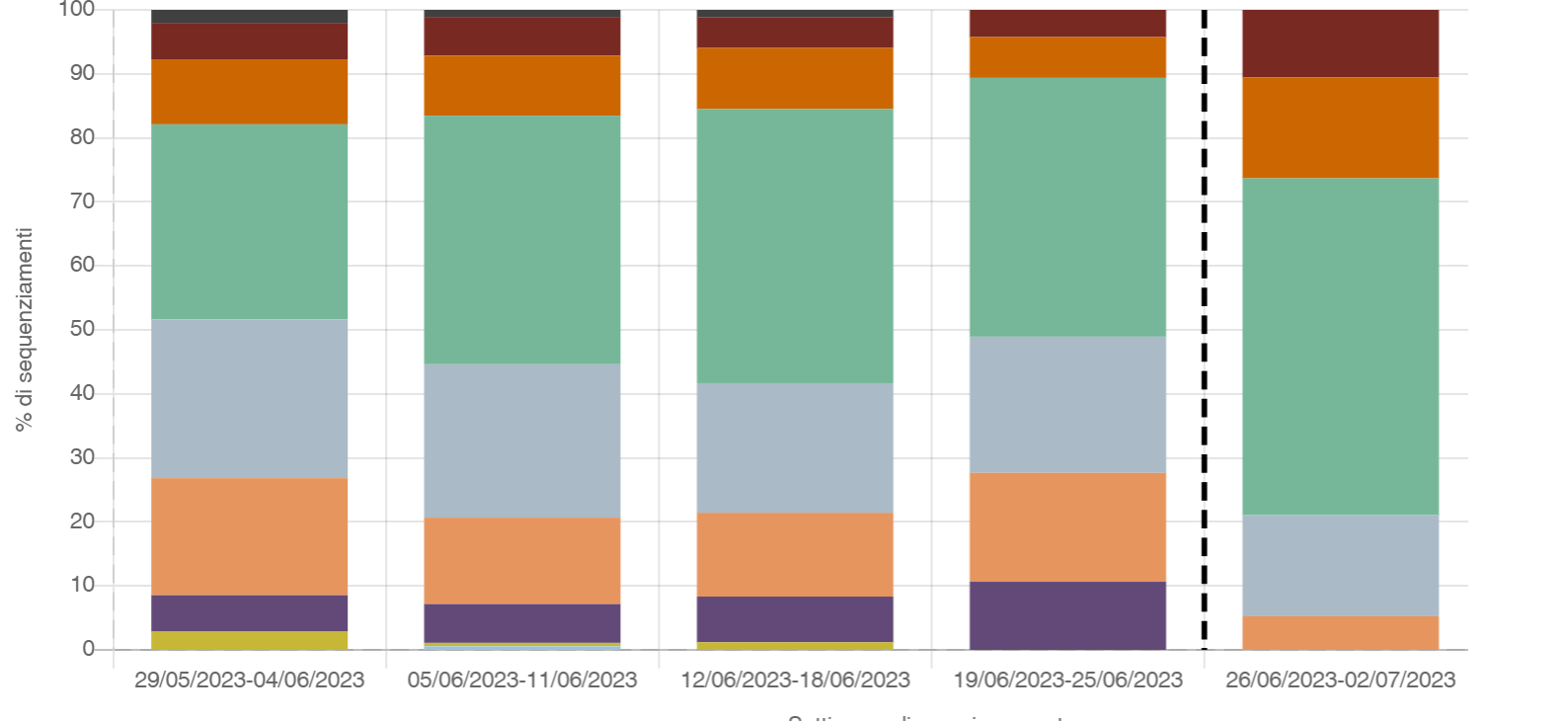 Nella settimana di campionamento 19/06/2023 – 25/06/2023 si evidenzia la  seguente distribuzione:

CH.1.1		10,6%
XBB		17,0%
XBB.1.5	21,3%
XBB.1.9	40,4%
XBB.1.16	  6,4%
XBB.2.3	  4,3%
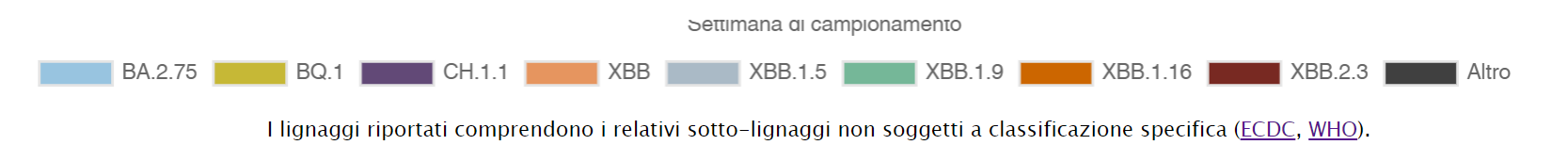 Dati provvisori dopo linea tratteggiata
I-Co-Gen, aggiornamento al 9 luglio 2023
Proporzione (%) dei principali sotto-lignaggi di SARS-CoV-2 per settimana di campionamento
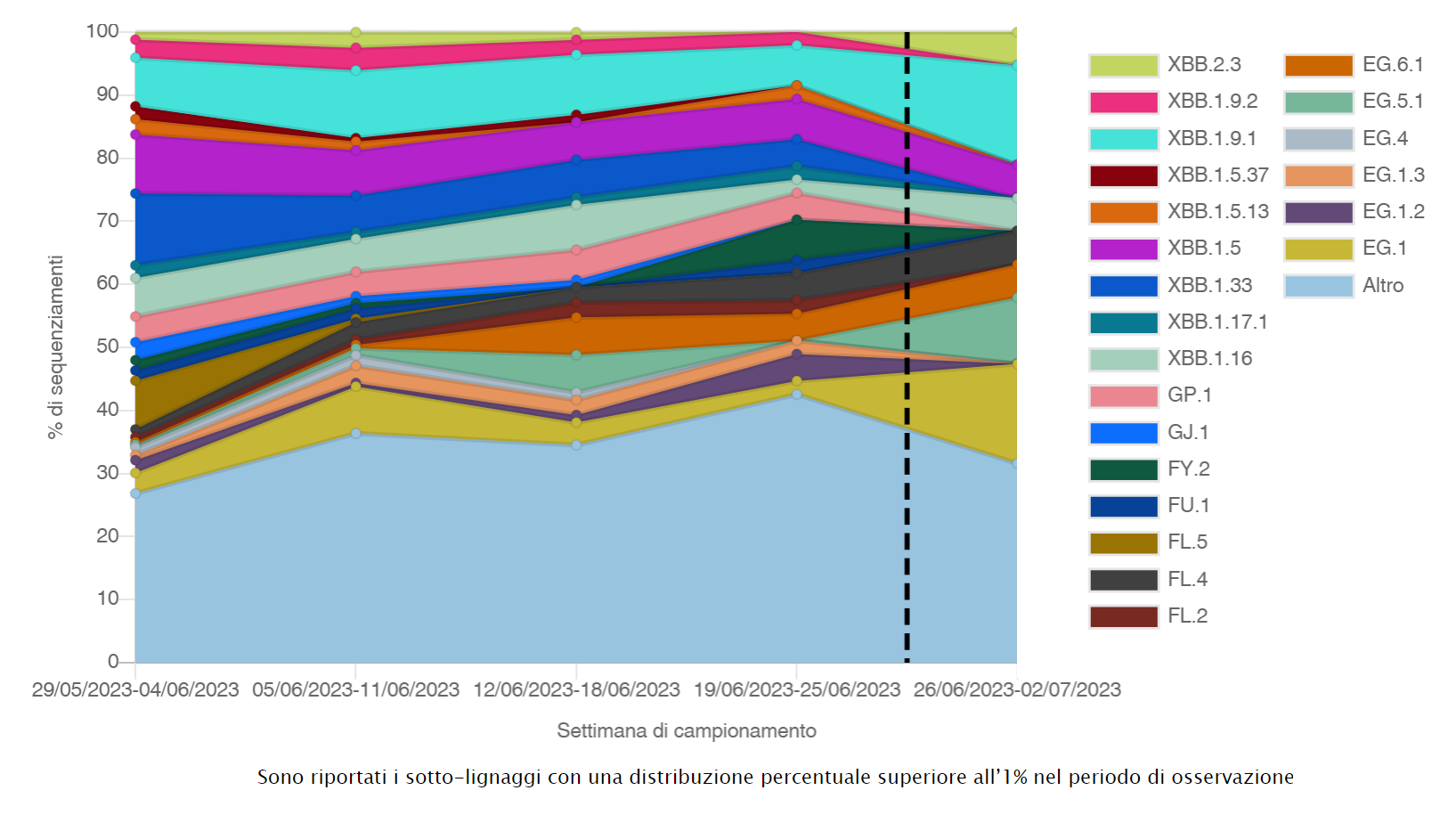 Dati provvisori dopo linea tratteggiata
I-Co-Gen, aggiornamento al 9 luglio 2023